111年校務研究成果分享
一、研究目的
二、研究對象
三、分析結果
四、結論與建議
簡報內容
一、研究目的
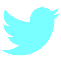 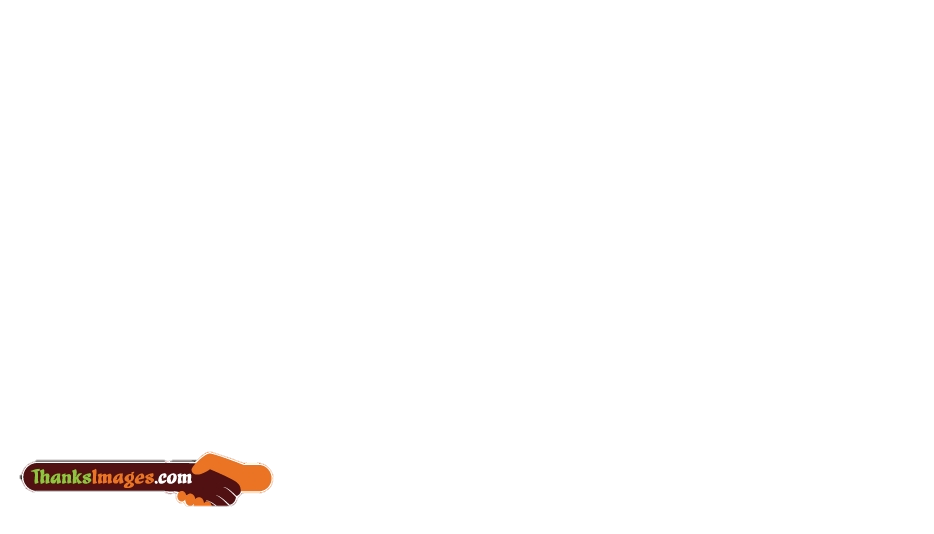 ~ Thank you for listening ~
Thanks for listening